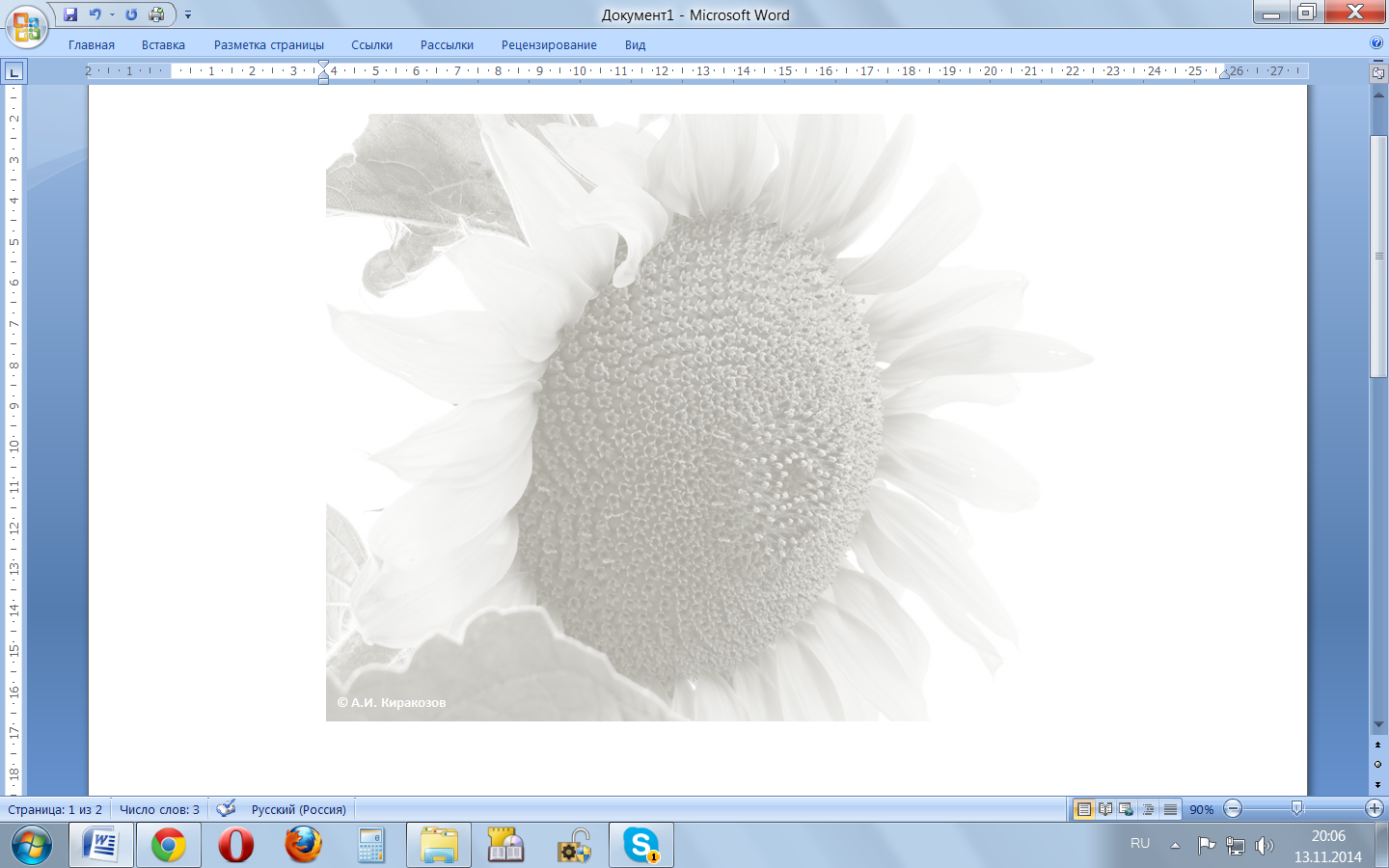 Дольменная культура
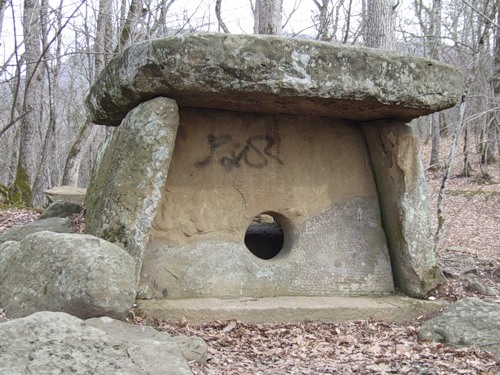 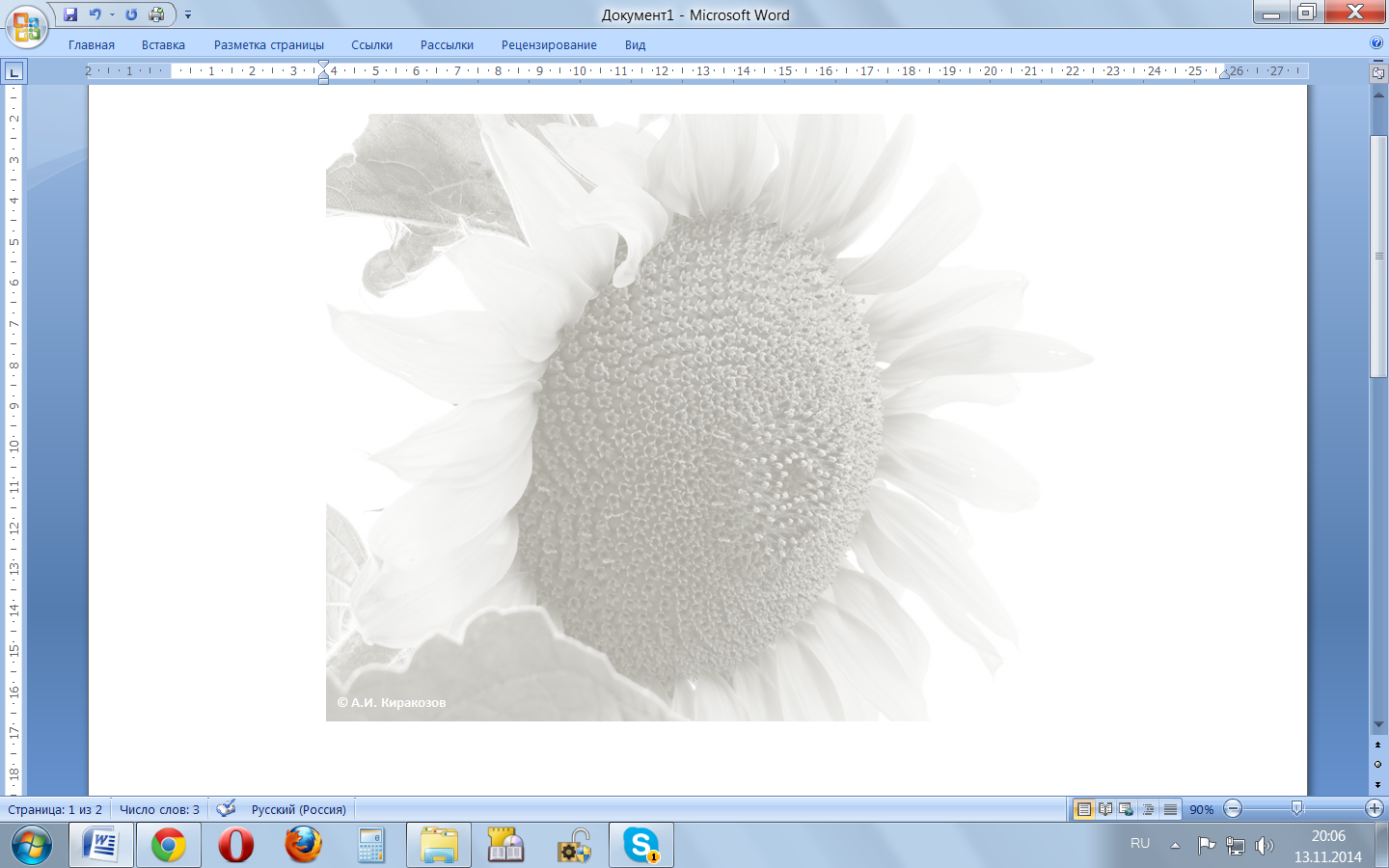 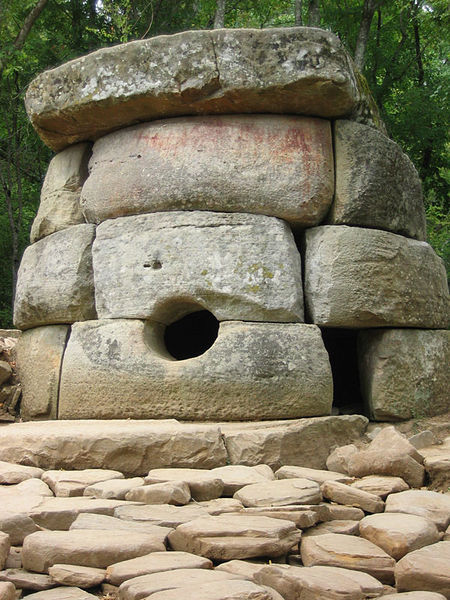 Дольме́н — в переводе с бретонского языка означает «каменный стол».           Название применяется во Франции, России и некоторых других странах.           Обычно дольменом называют сооружение из четырёх вертикально или наклонно стоящих плит, перекрытых пятой плитой – крышей.
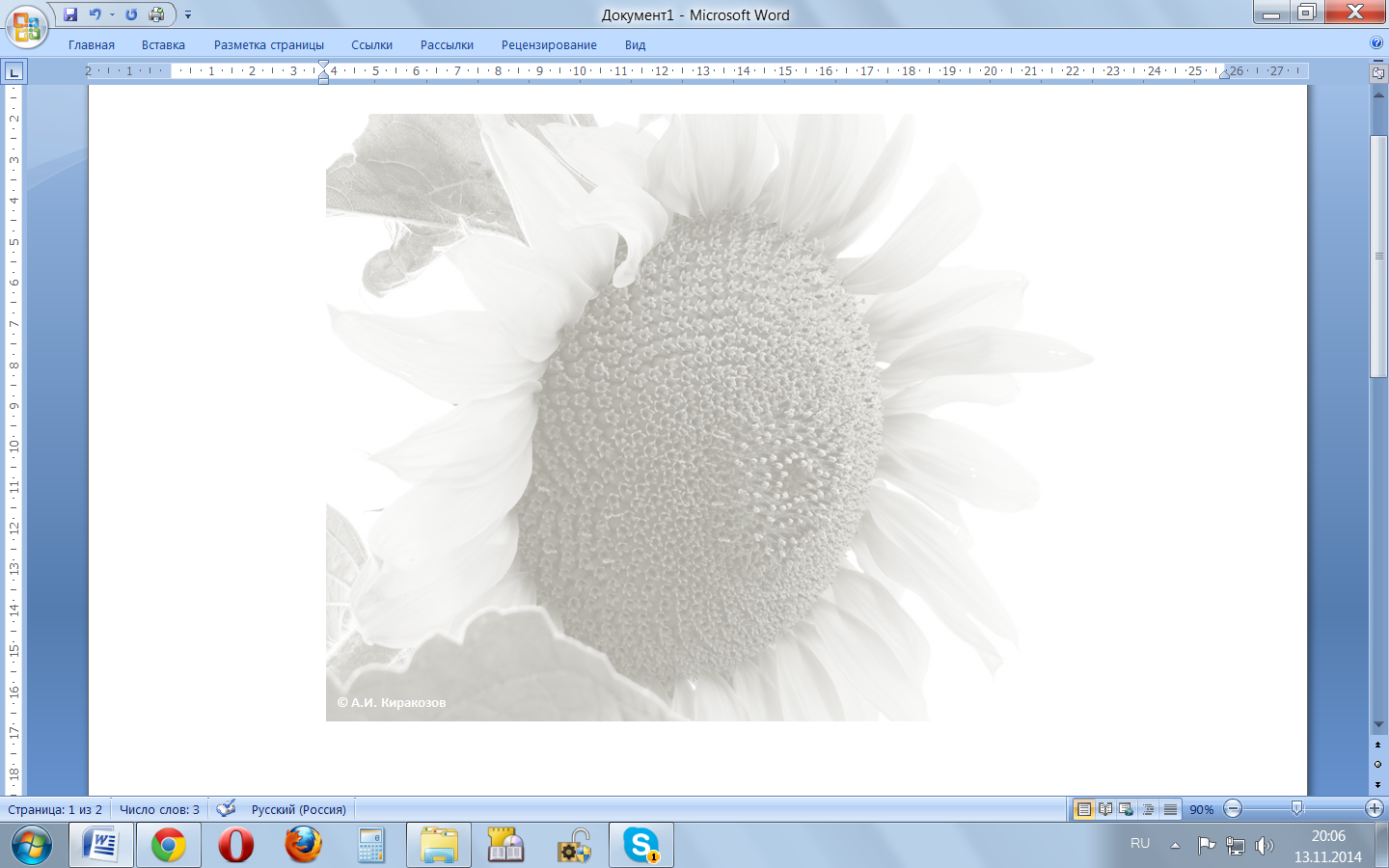 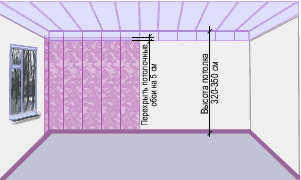 Высота – более 2-х метров
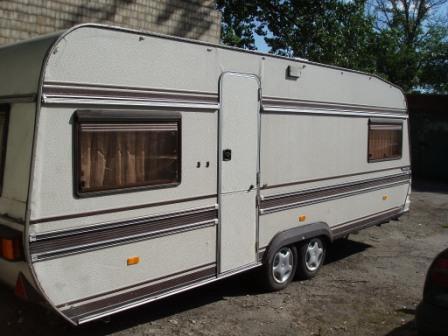 Длина – до 5-ти метров

Толщина плит – более 40 см

Общий вес:  от 6795  до  25190 кг
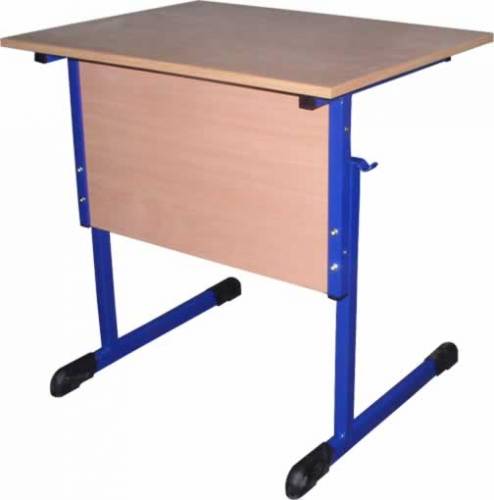 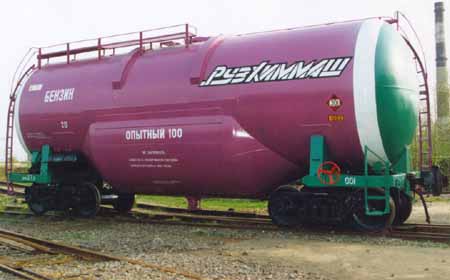 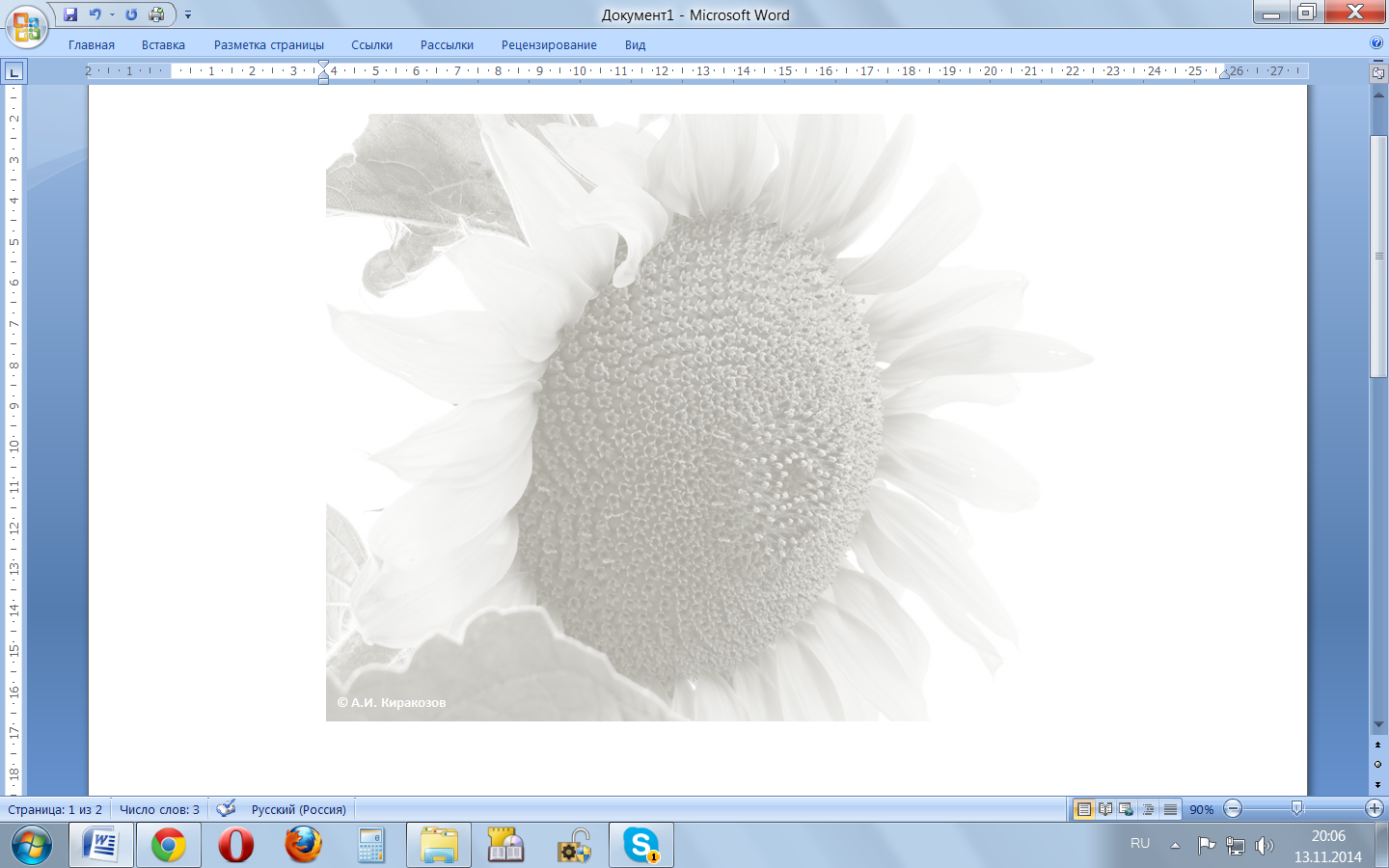 Дольмены по форме и материалу могут быть самыми разнообразными.
НО,  при всём многообразии  дольмены имеют три обязательных элемента:
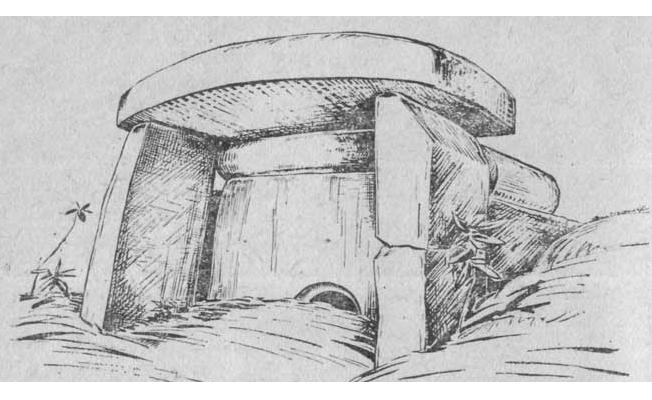 1.  Передний фасад в виде портала;
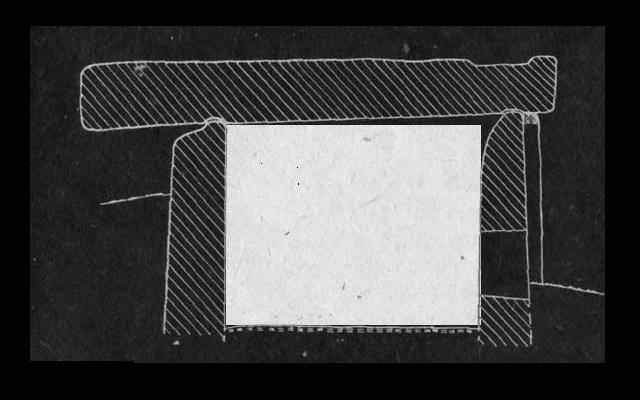 2. Камеру любой формы и размера;
Камера
3. Вход в камеру
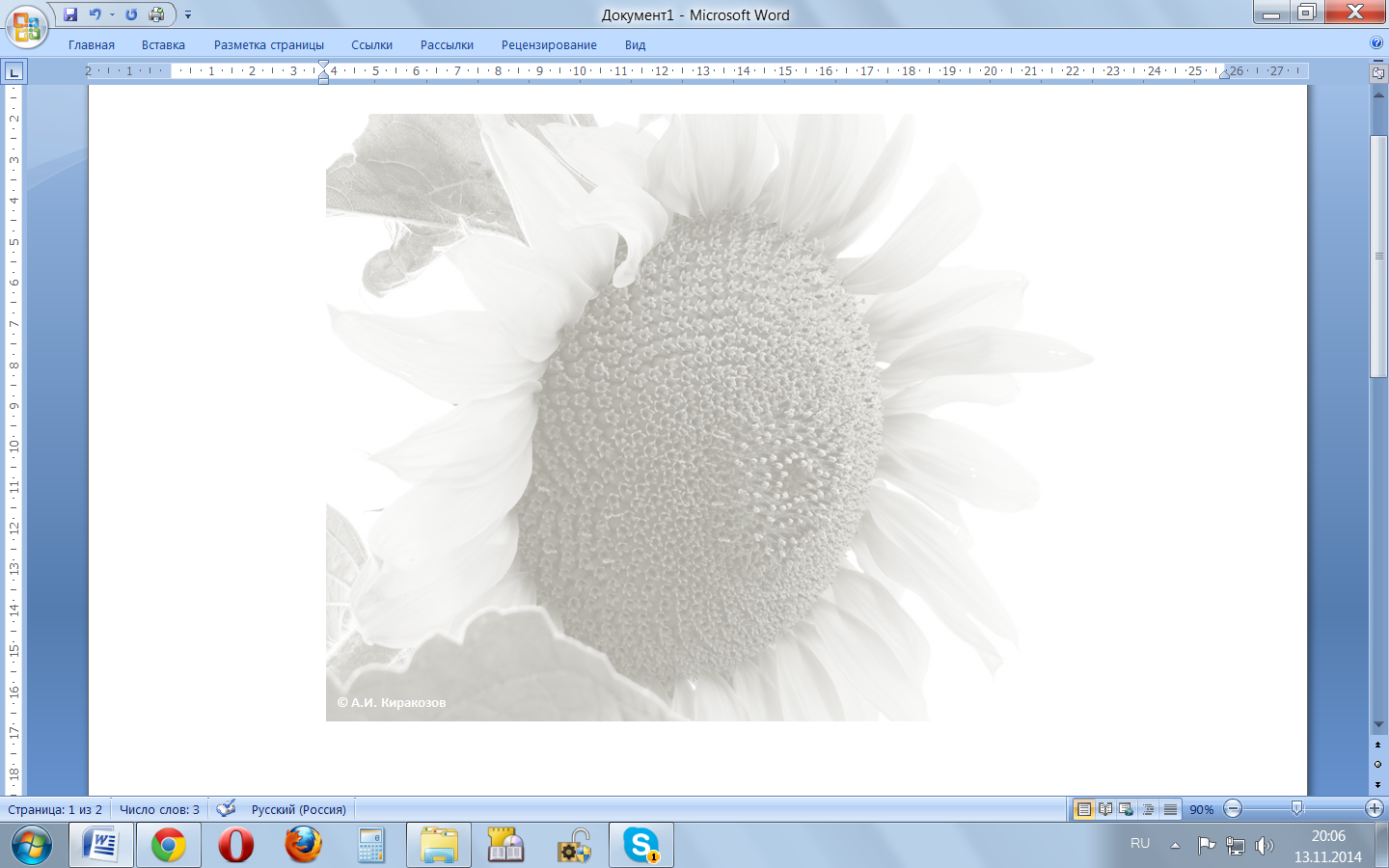 Отверстия и пробки.
В камеры дольменов ведёт небольшое отверстие, проделанное в портальной плите. 

Отверстие чаще всего круглые, но бываю овальные или арочные.
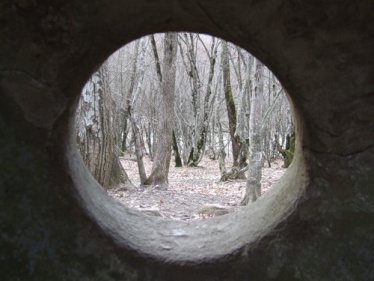 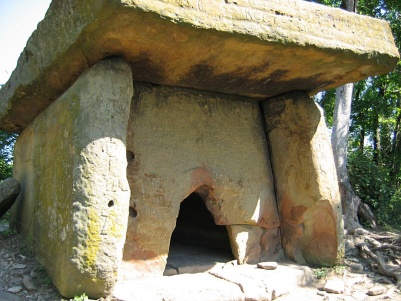 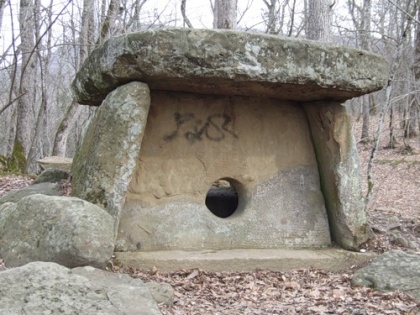 Диаметр отверстий от 32 до 43 см.
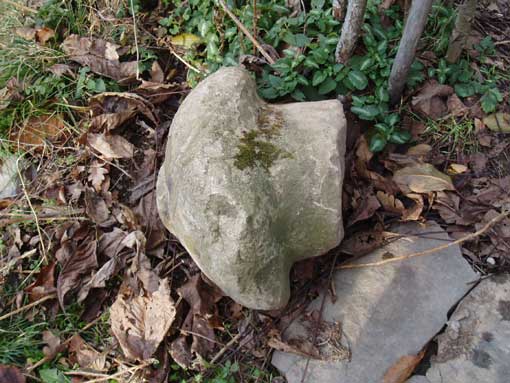 Отверстия закрывались пробками (втулками). 
Пробки имели расширяющиеся шляпки и очень напоминали гриб.
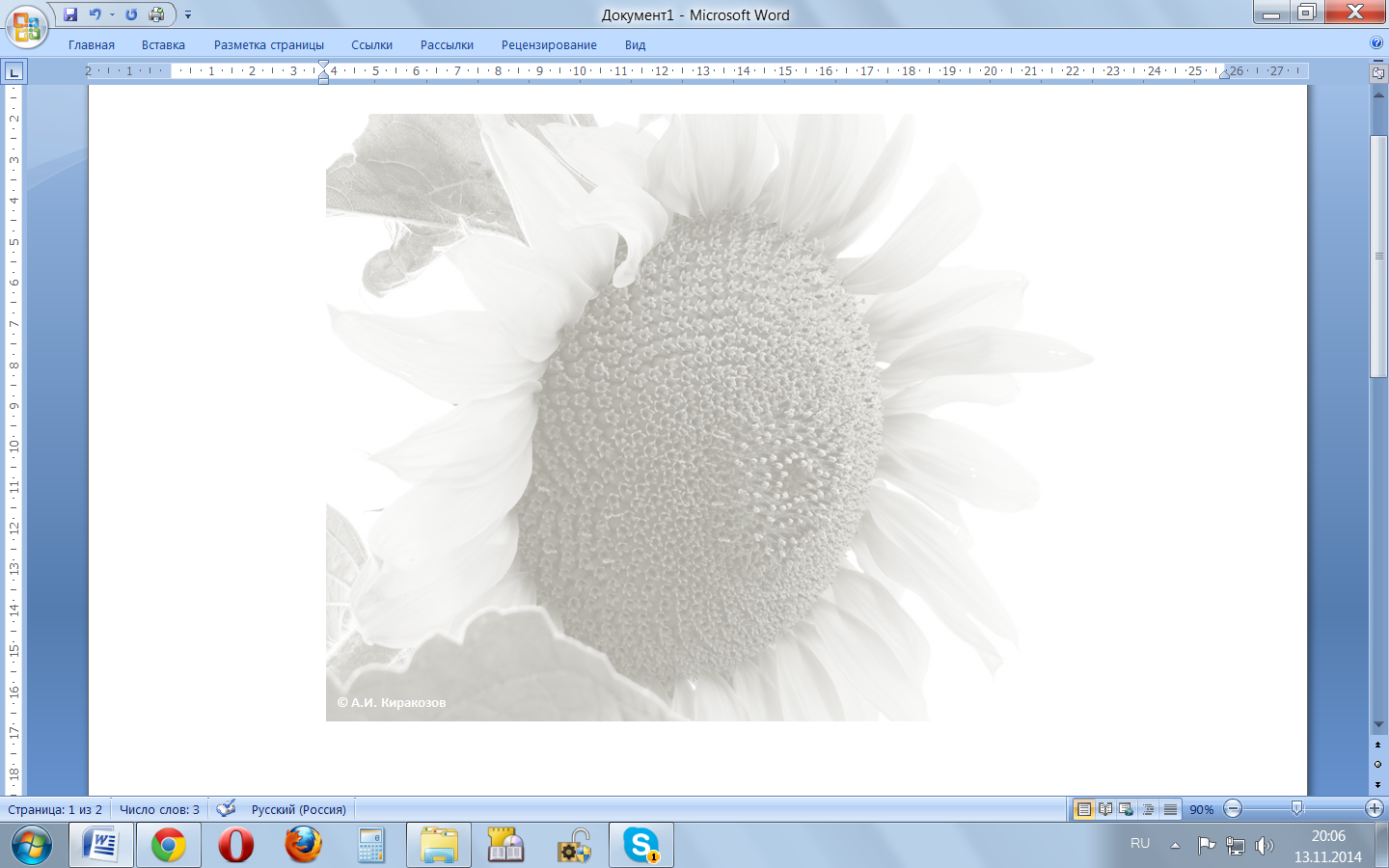 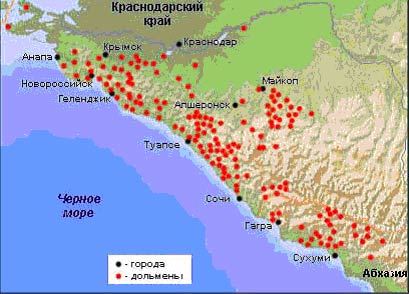 Дольмены растянулись узкой полосой вдоль восточного побережья Чёрного моря, от Таманского полуострова до Абхазии.
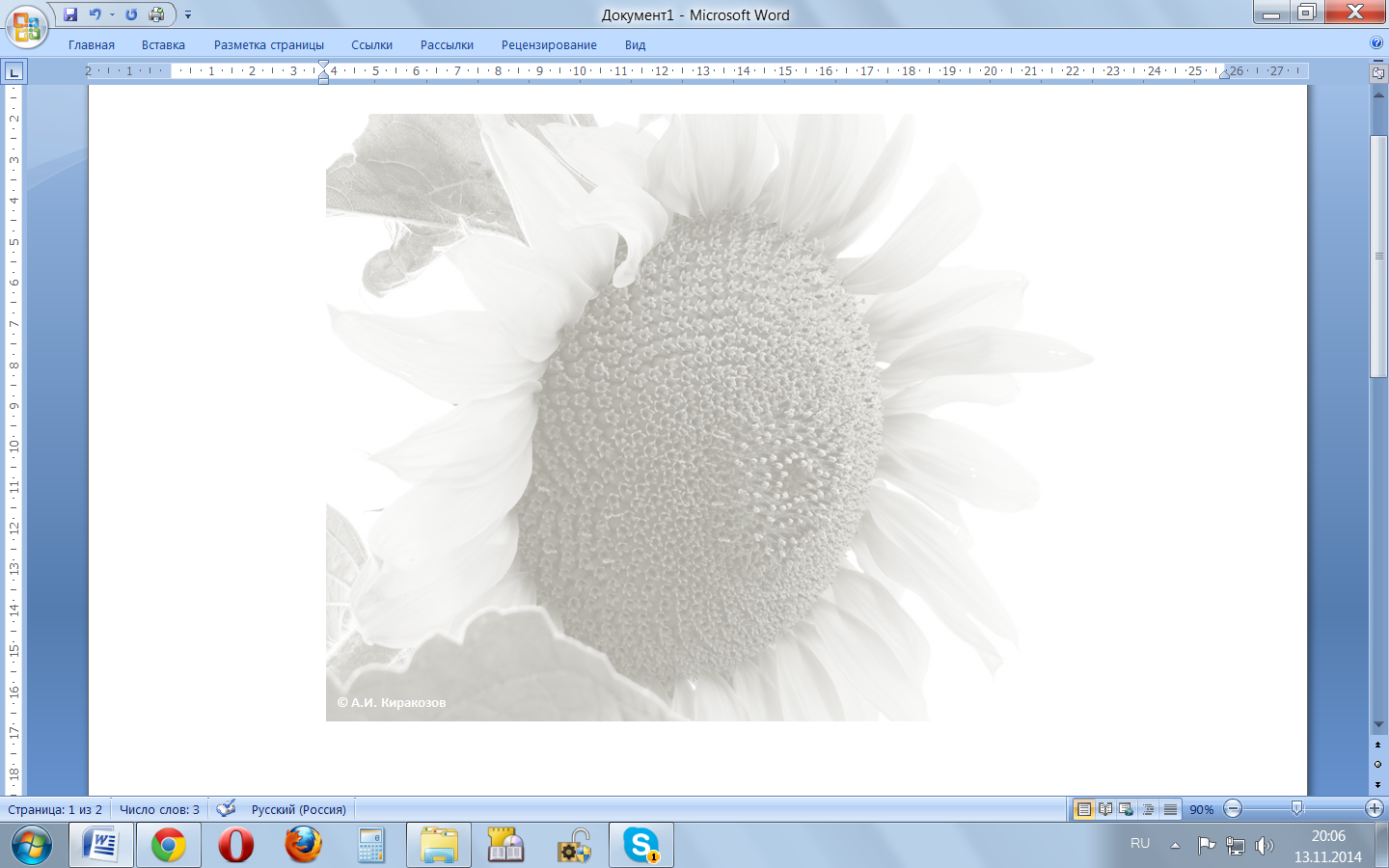 Дольменная археологическая культура просуществовала   с 2700 до 1400 г. до н.э.
К настоящему времени в Прикубанье и Причерноморье известно более 2300 дольменов.
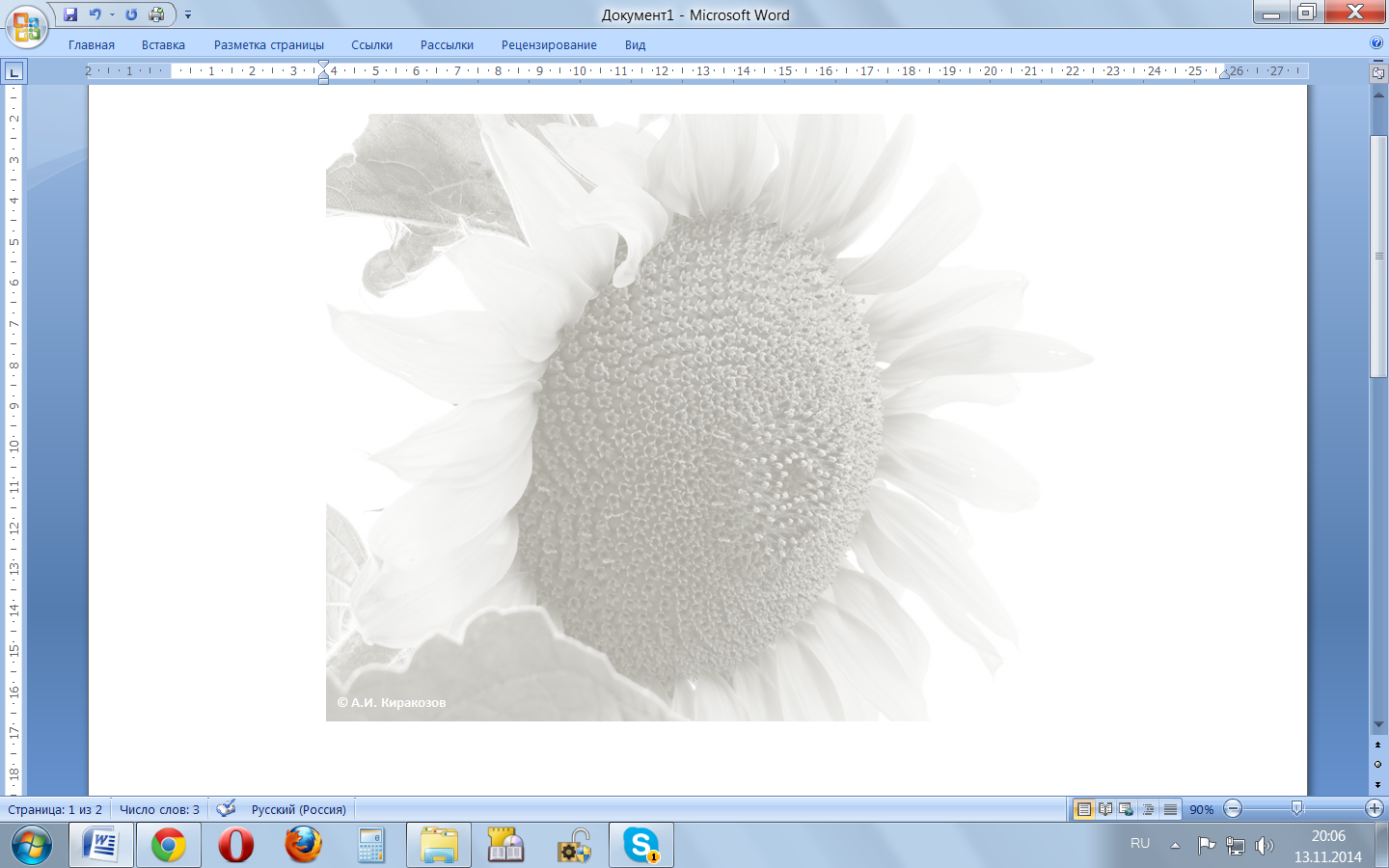 Типы дольменов:
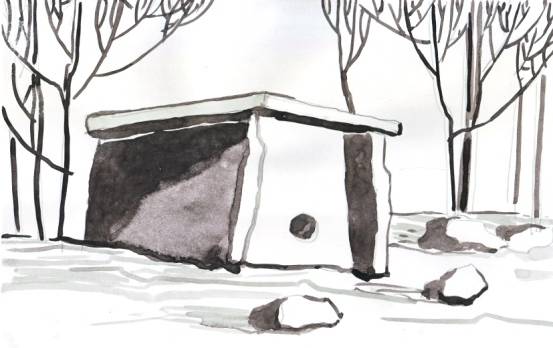 А)  плиточные – обычный: стены, перекрытия, а иногда и пол дольмена представляют собой отдельные плиты;
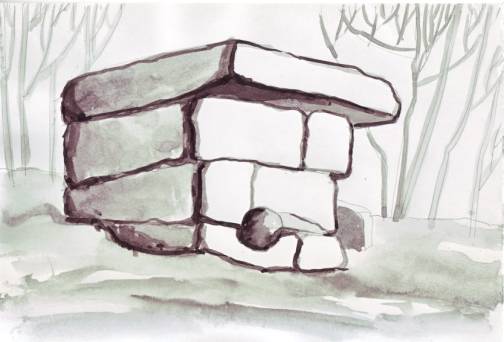 Б) составные – с одной или несколькими стенами, сложенными из более мелких плит и камней;
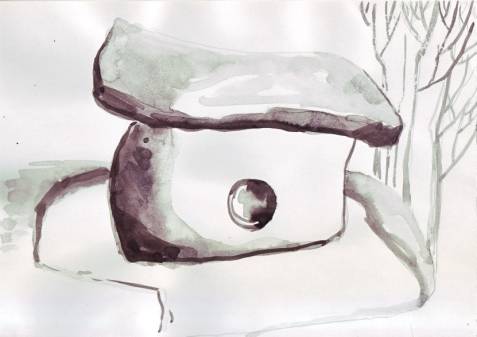 В) корытообразные -  то есть, выбитые целиком в  скальной глыбе, но перекрытые отдельной плитой
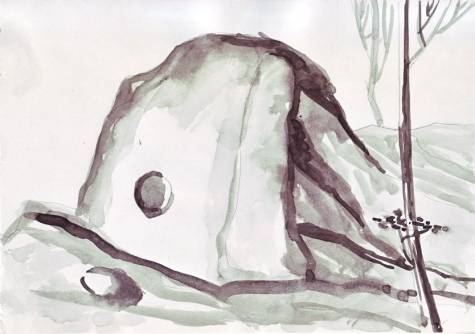 Г) дольмены – монолиты – полностью, вместе с крышей, высечены в скале.
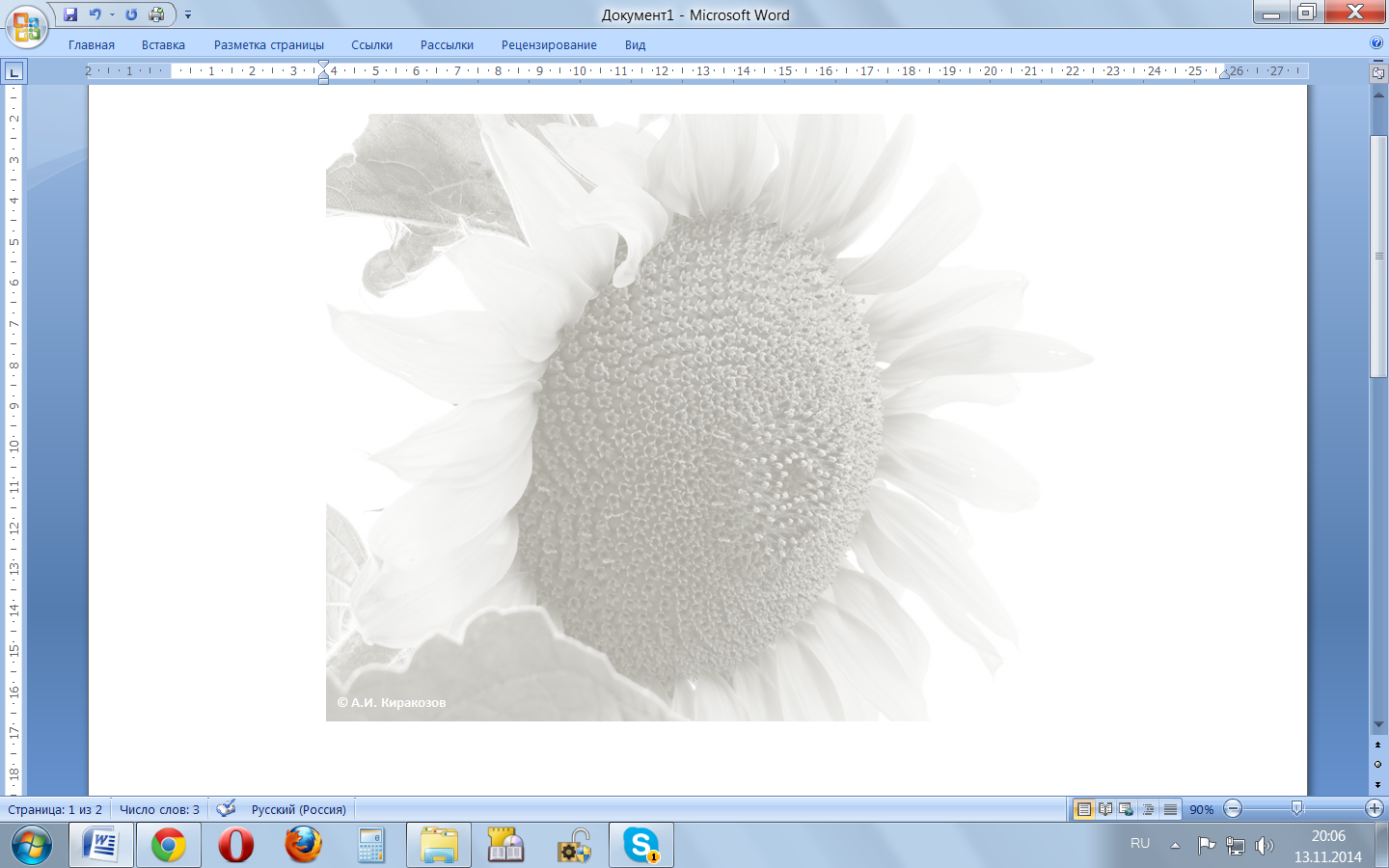 Домашнее задание:
1.  § 5
2. Рисунок с изображением дольмена. Формат А4.